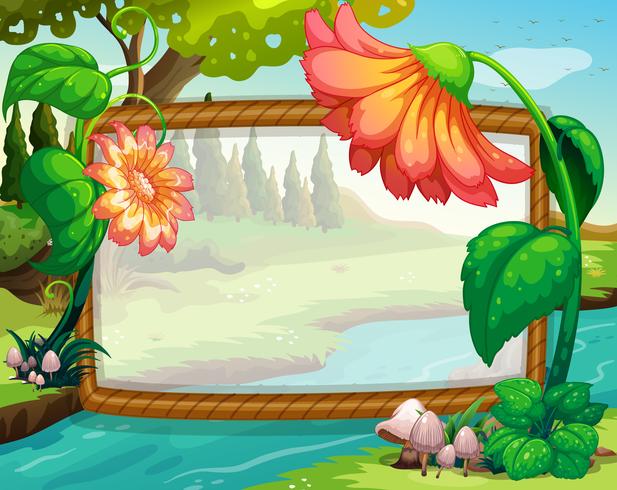 আজকের পাঠে সবাইকে
শুভেচ্ছা
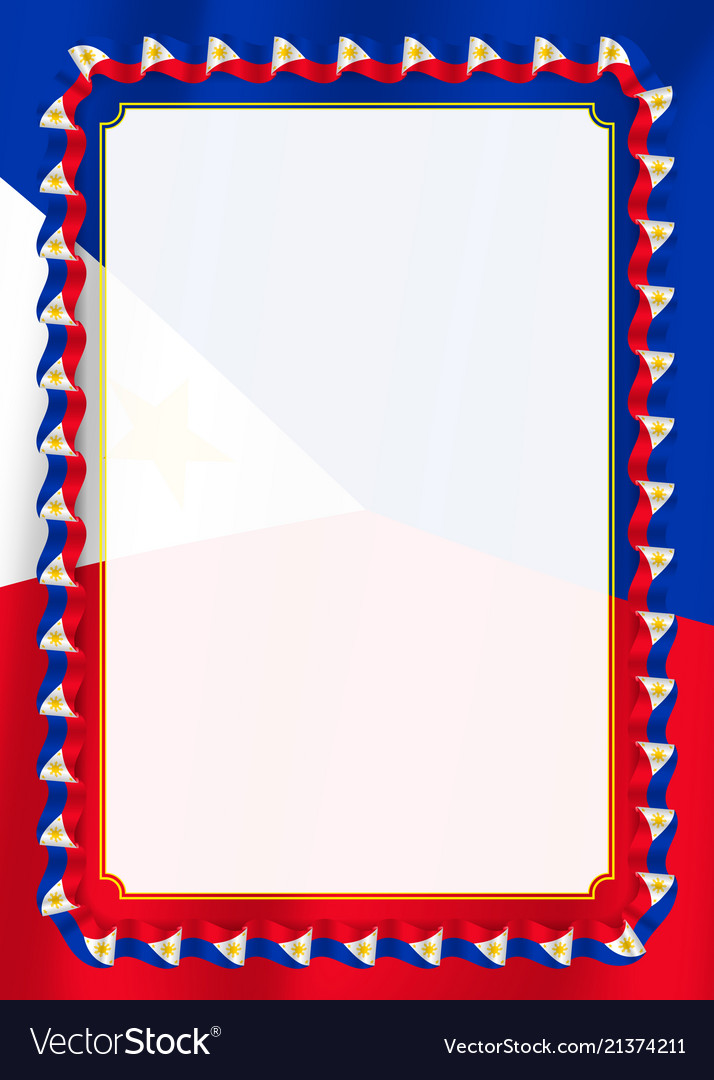 শিক্ষক পরিচিতি
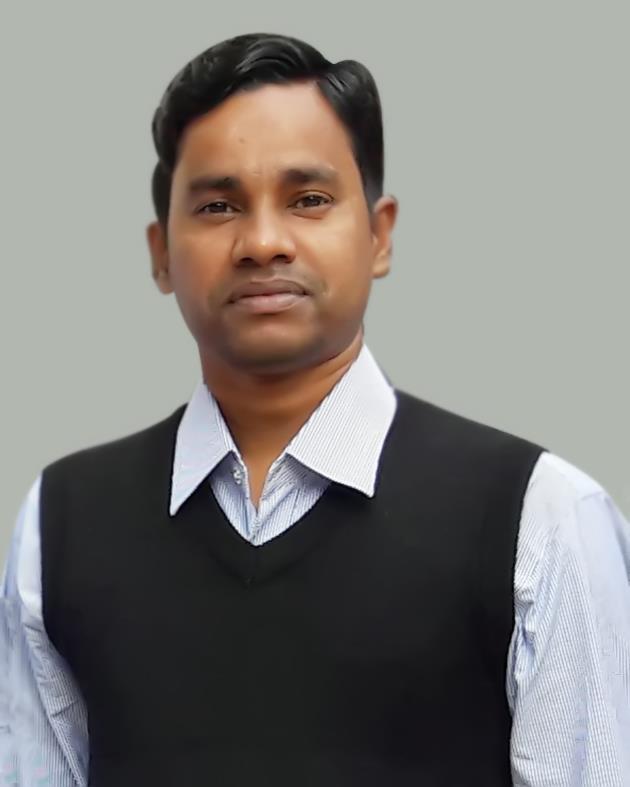 সোহেল রানা
সহকারী শিক্ষক
বগাছড়ি পুনর্বাসন সরকারি প্রাথমিক বিদ্যালয়
নানিয়ারচর উপজেলা,রাঙ্গামাটি।
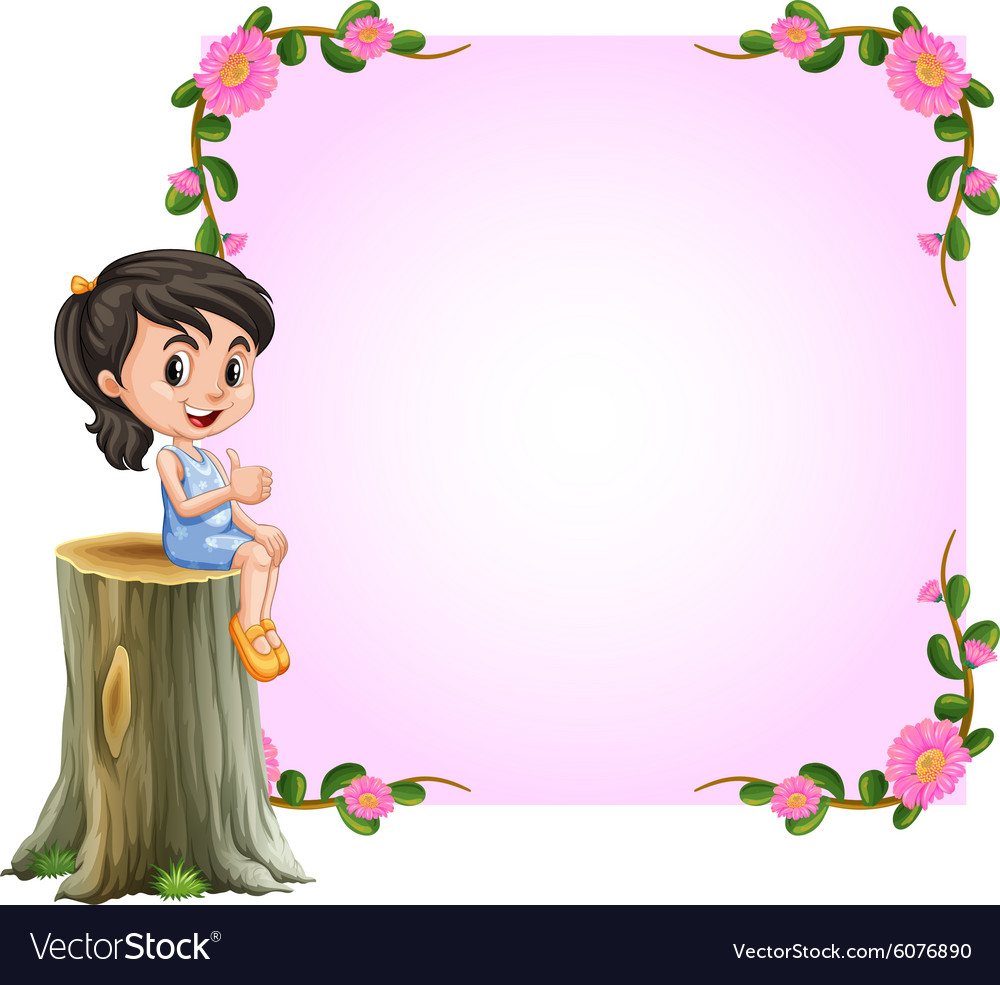 পাঠ পরিচিতি
শ্রেণিঃতৃতীয়
            বিষয়ঃবাংলা
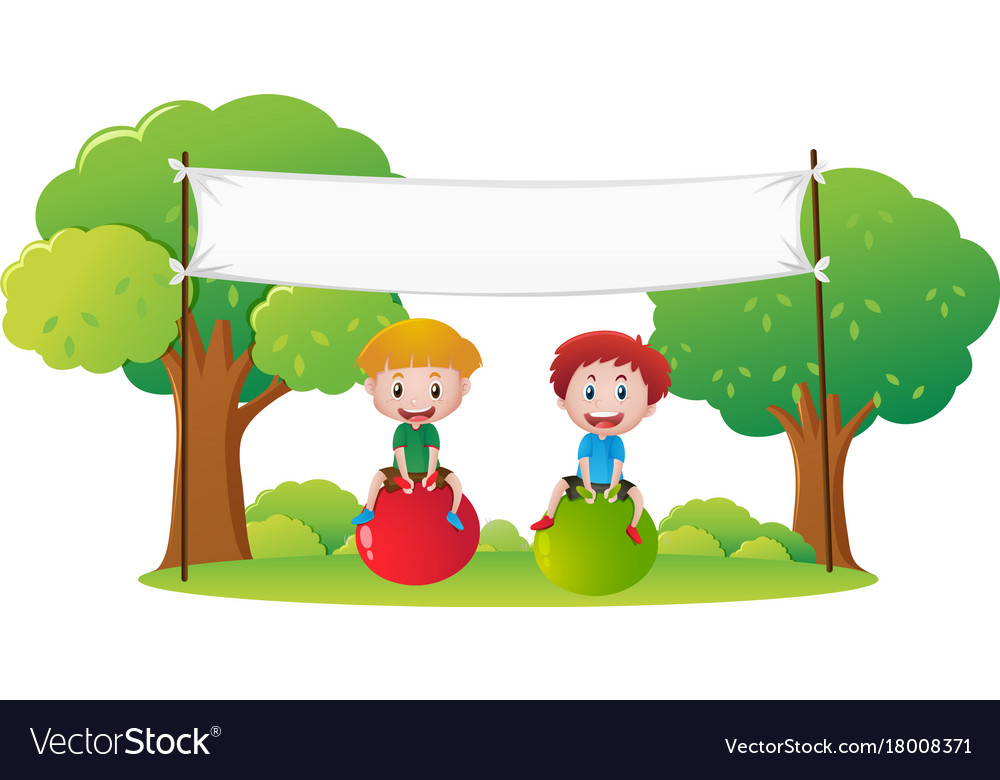 আজকের পাঠ
স্বাধীনতা দিবসকে ঘিরে
শিখনফল
শোনা
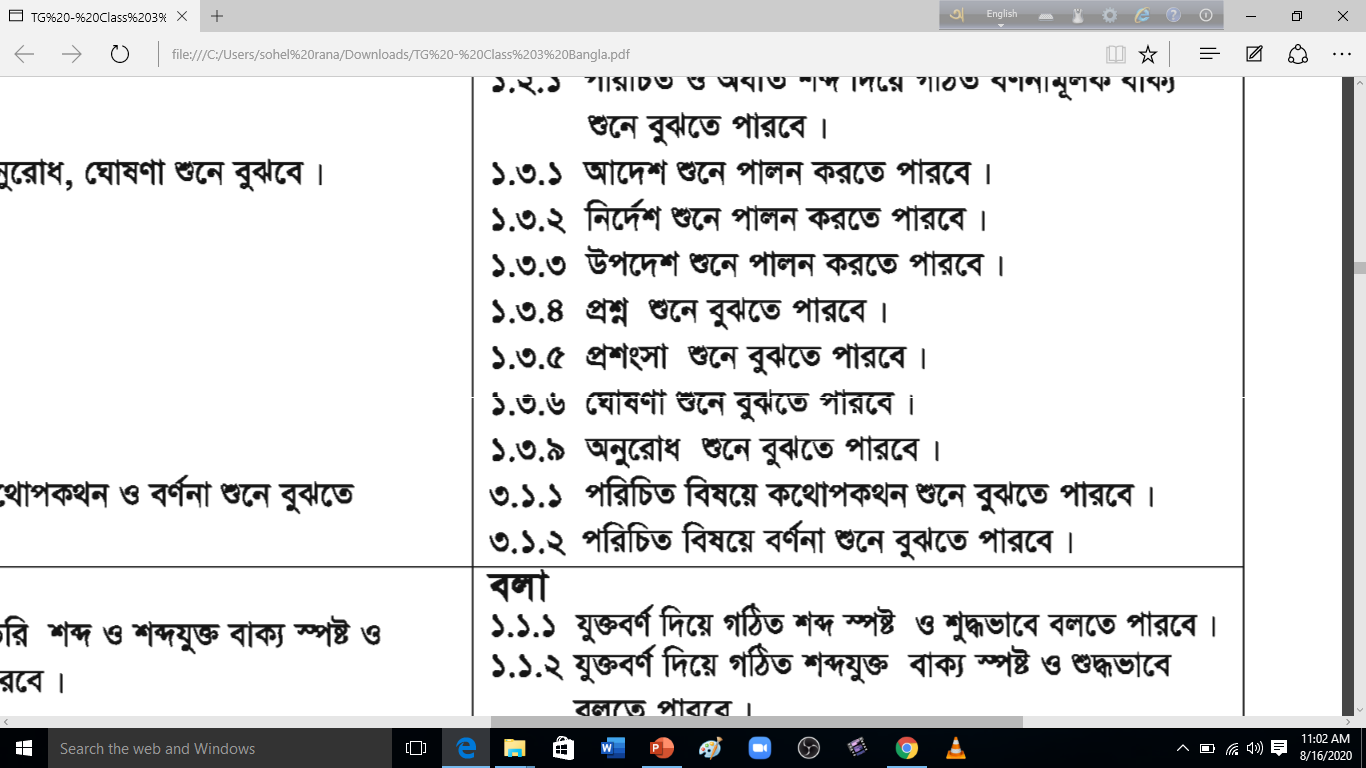 বলা
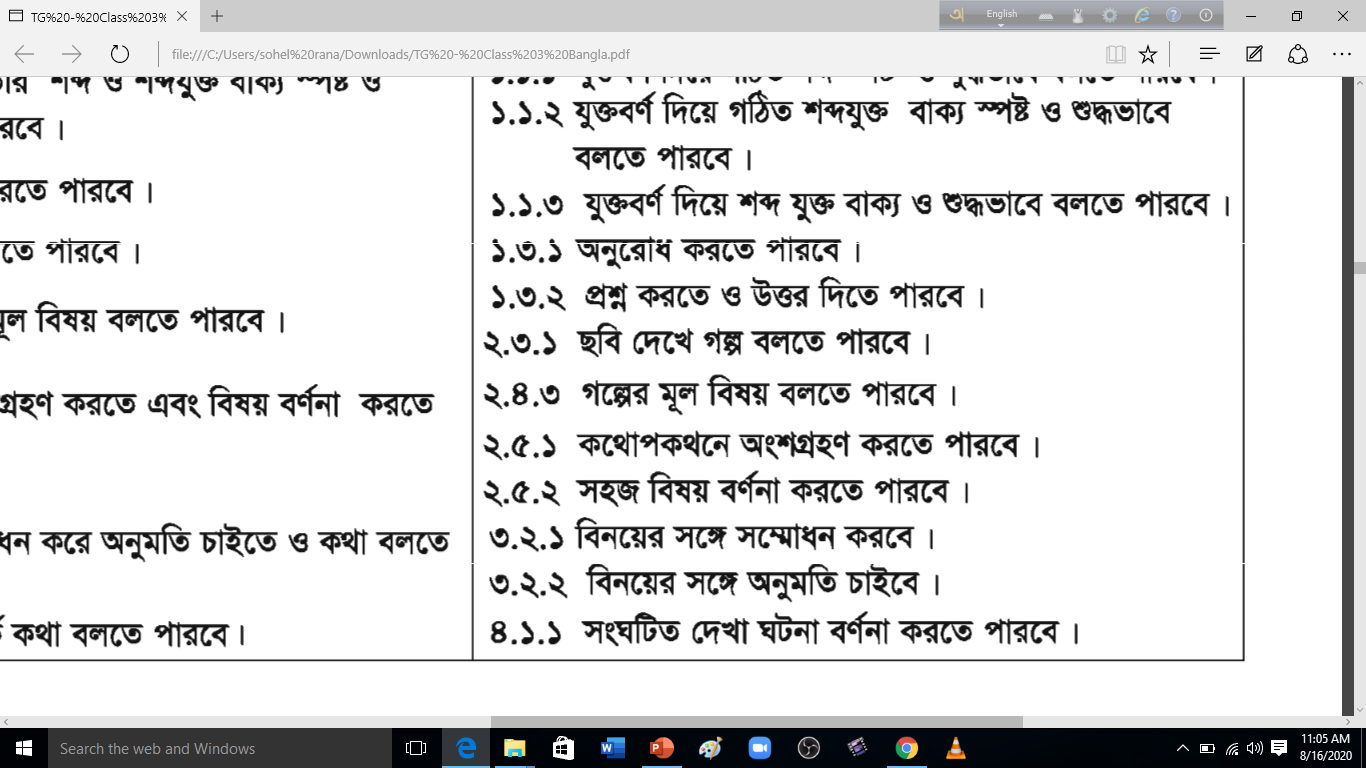 পড়া
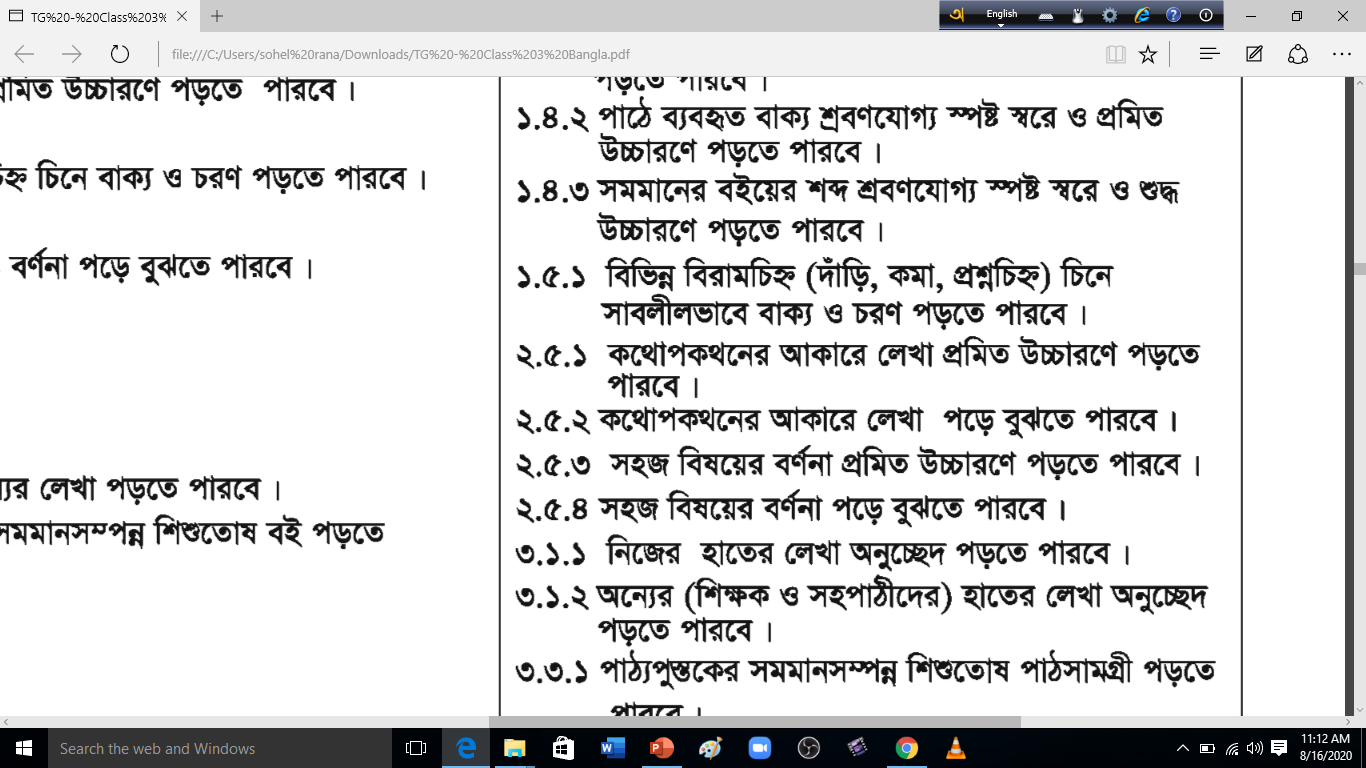 লেখা
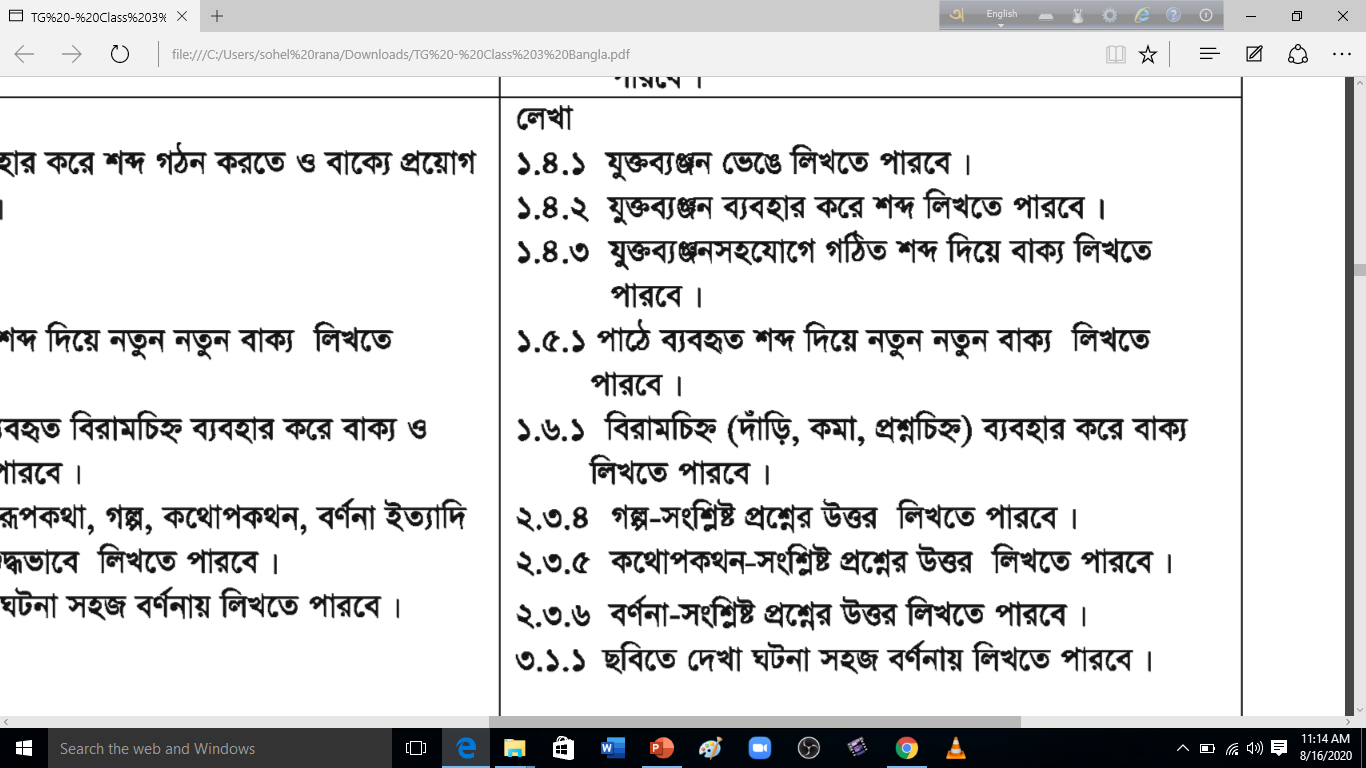 আবেগ সৃষ্টি
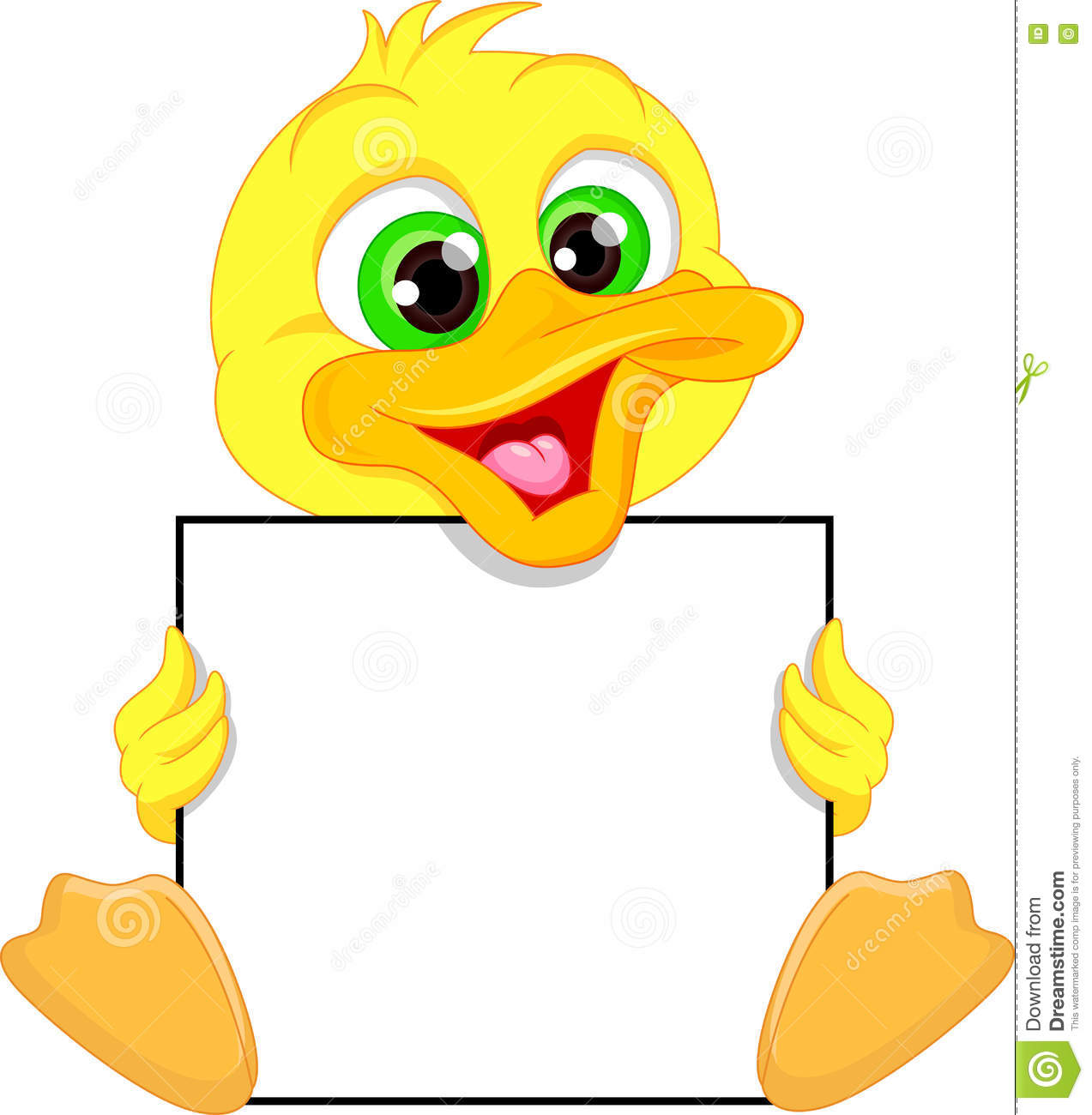 ভিডিও
ছবিতে তোমরা কি দেখতে পাচ্ছো ?
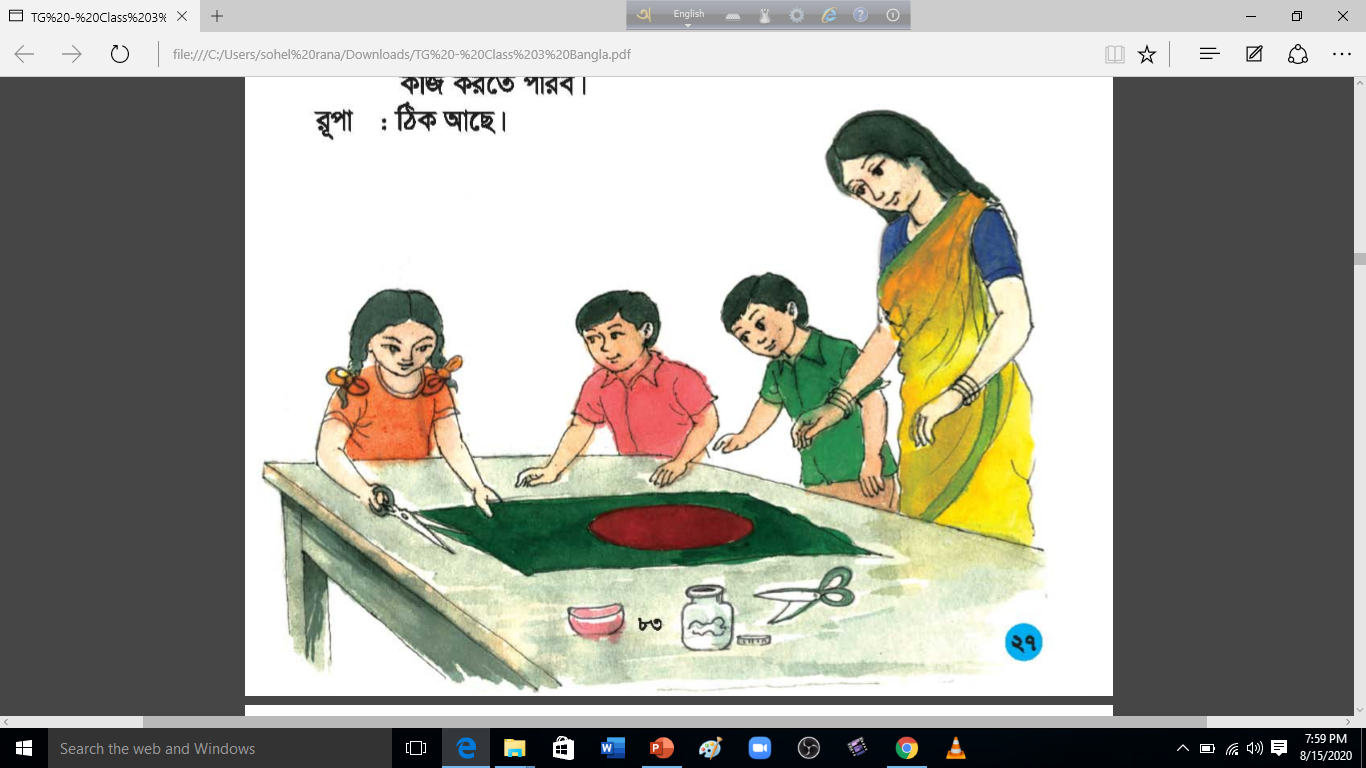 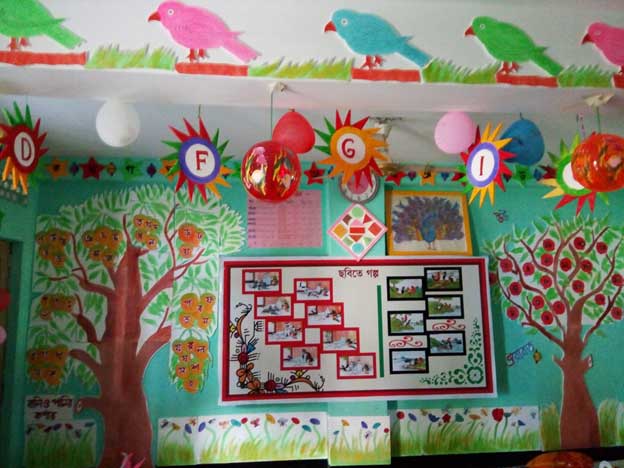 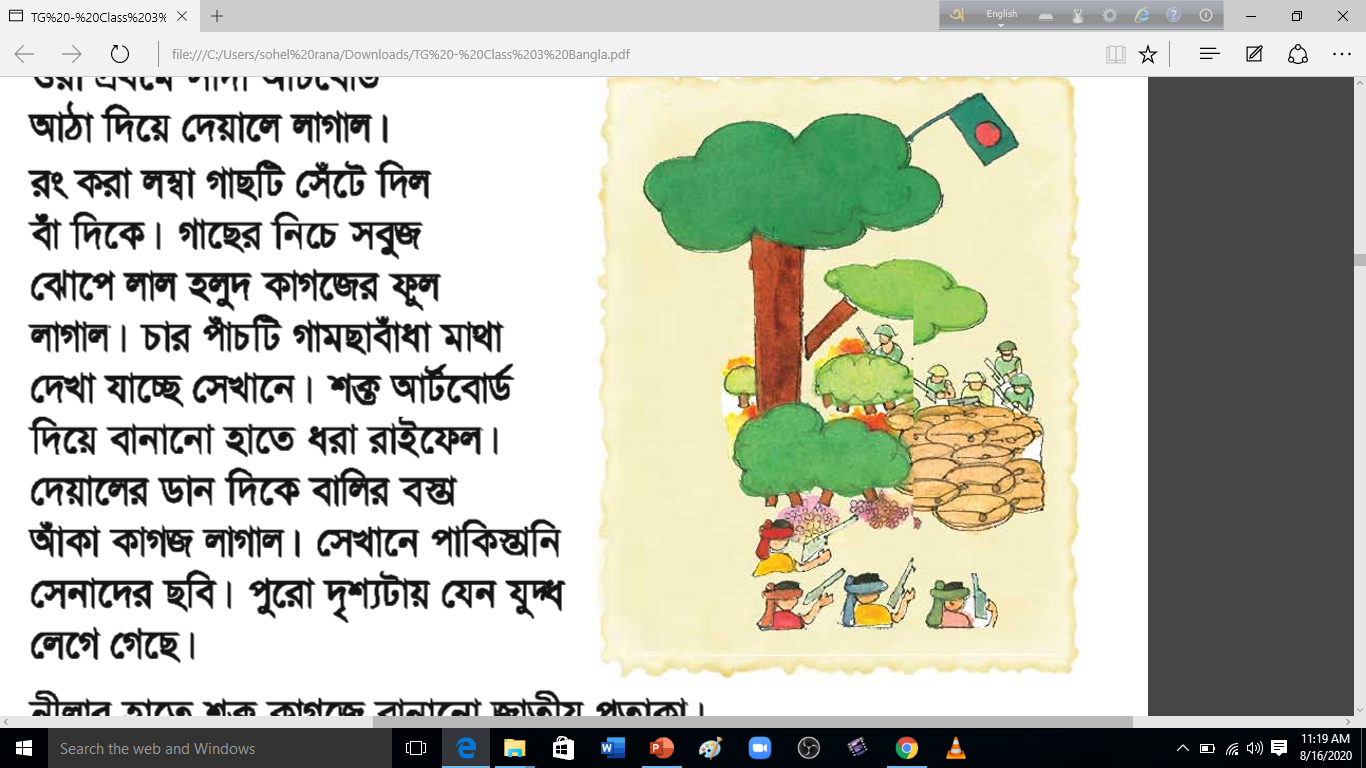 হ্যাঁ বন্ধুরা,তোমরা ঠিক ভেবেছো।আপামণি শ্রেণিকক্ষ সাজানোর জন্য শিক্ষার্থীদের সহায়তা করছেন।
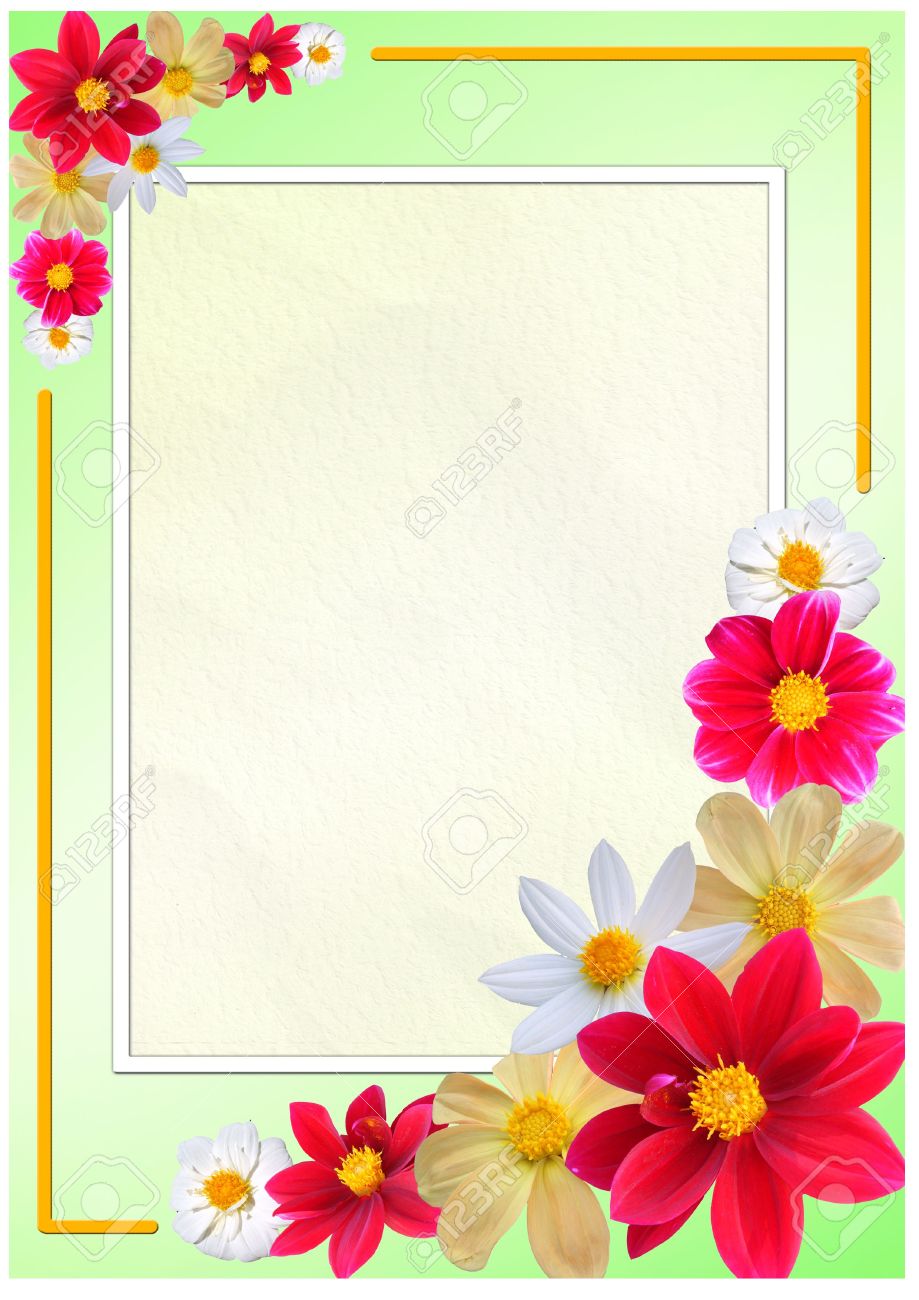 আজকের পাঠের পাঠ্যাংশ
তা করতে পারো……. যুদ্ধ লেগে গেছে। 
(পৃঃ২৭-২৮)
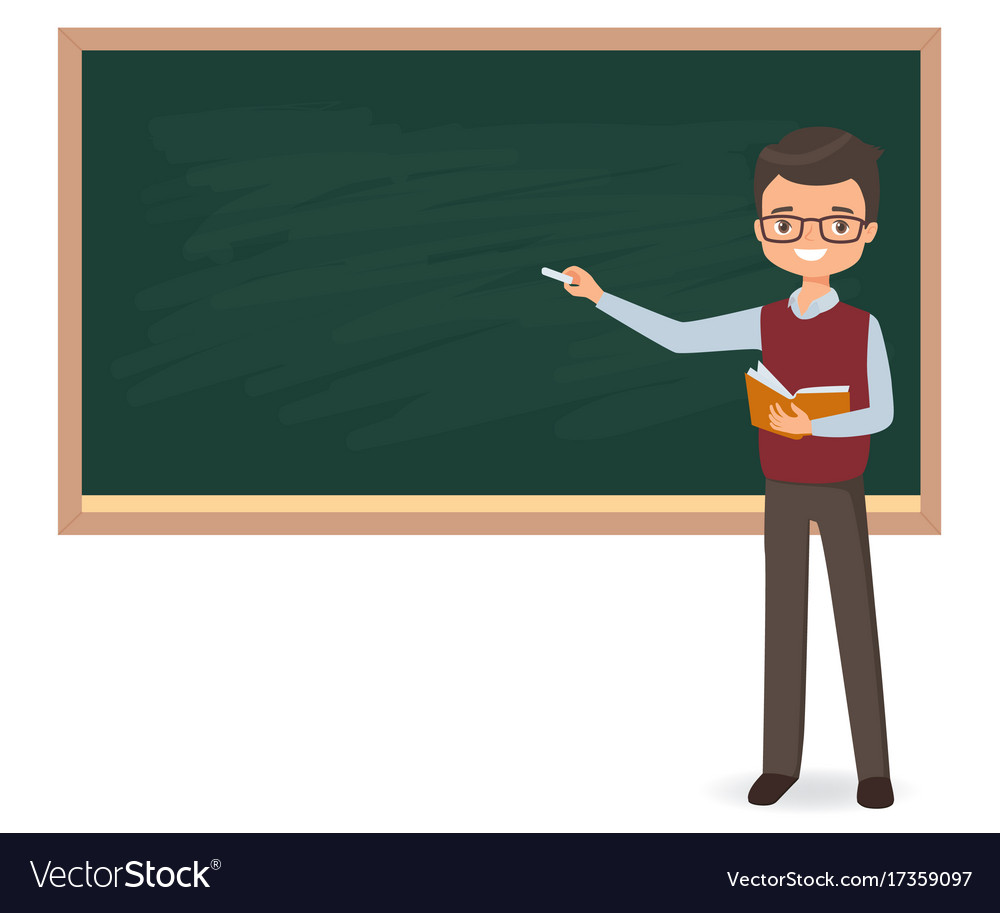 শিক্ষকের পাঠ
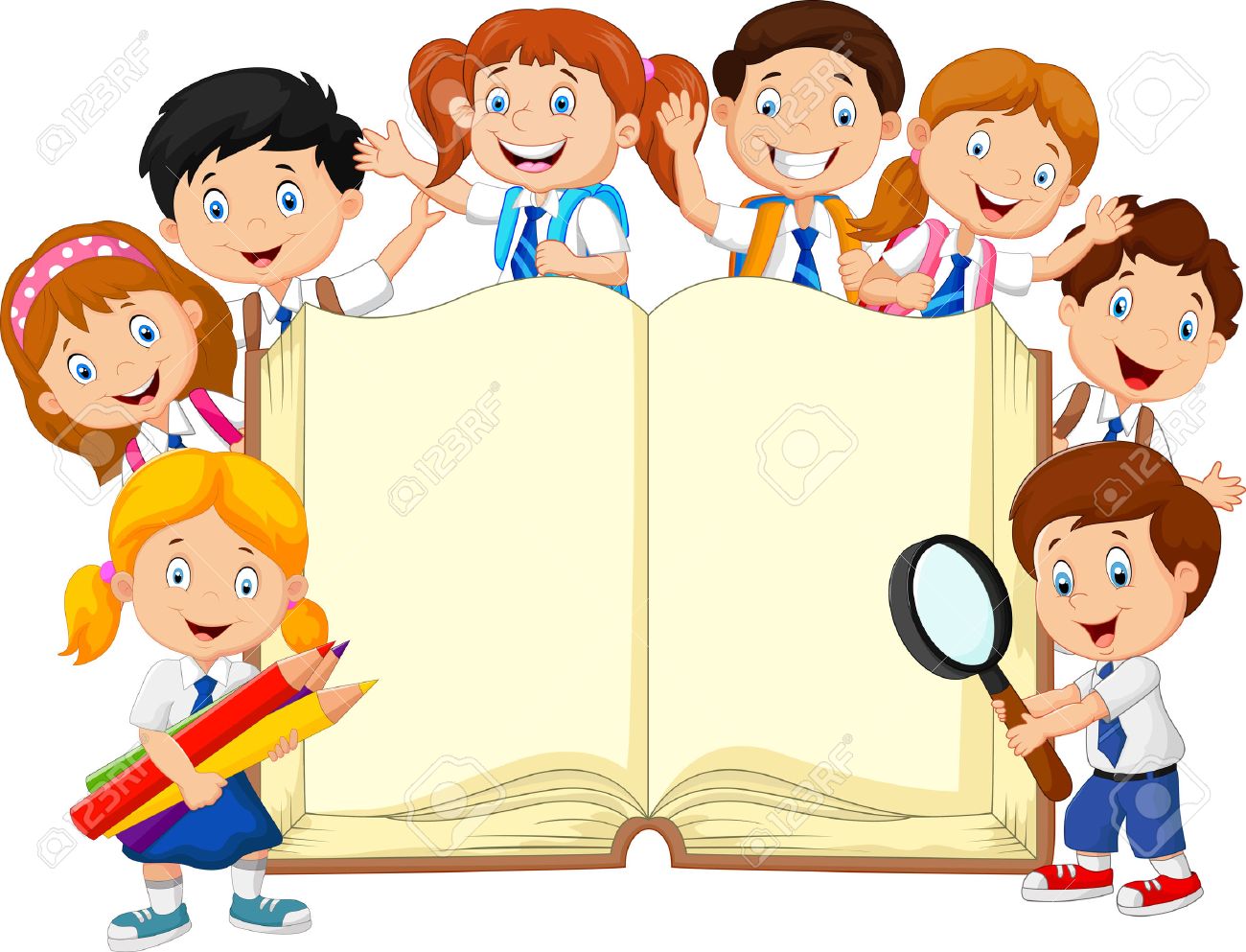 পাঠ্য বইয়ের ২৭-২৮ নং পৃষ্ঠা খোল।
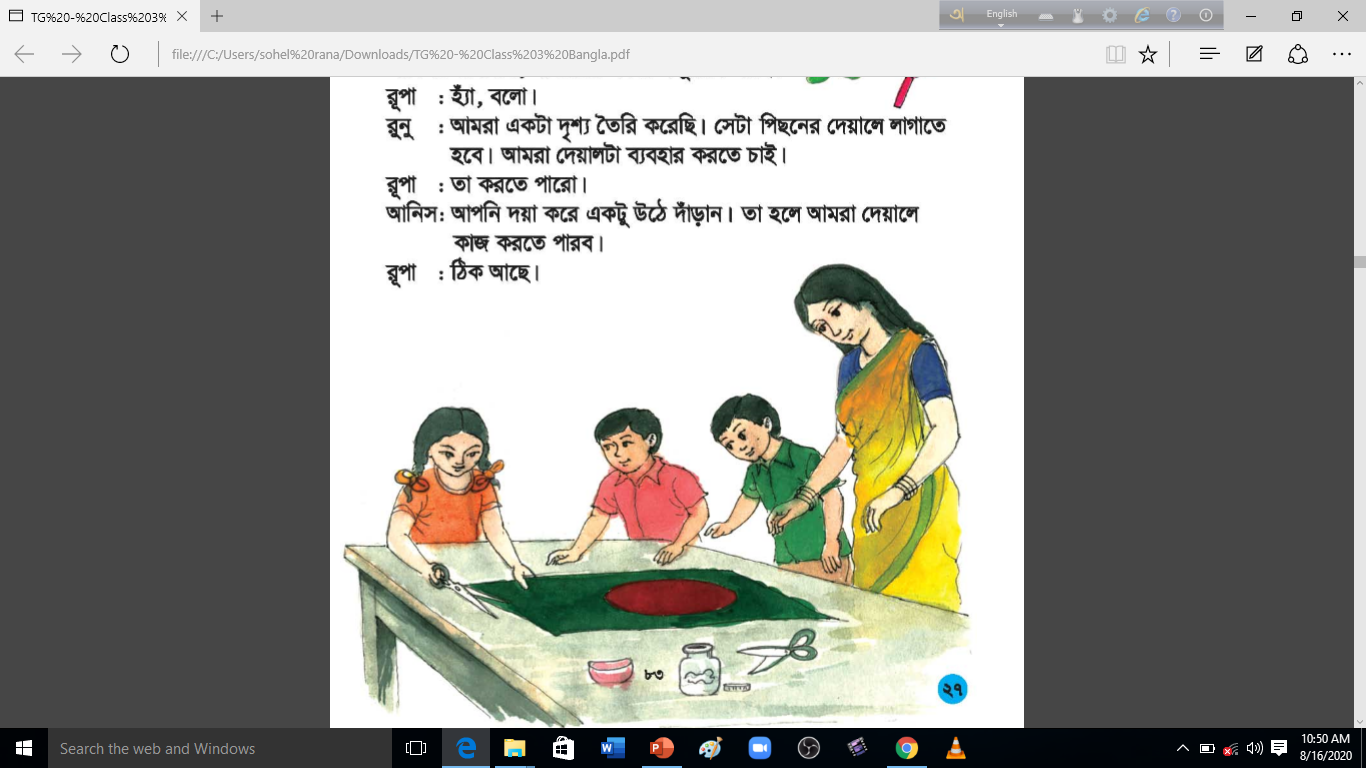 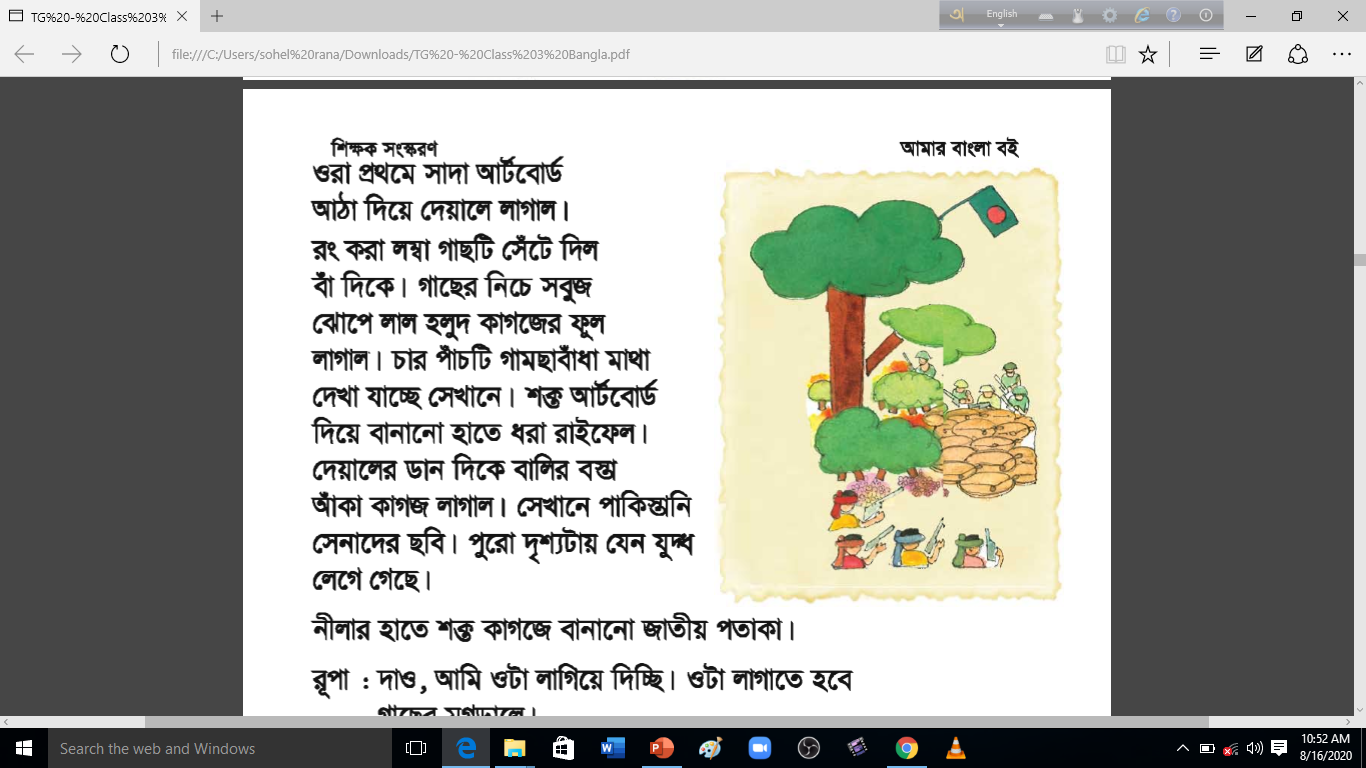 নতুন শব্দ চিনে নেই
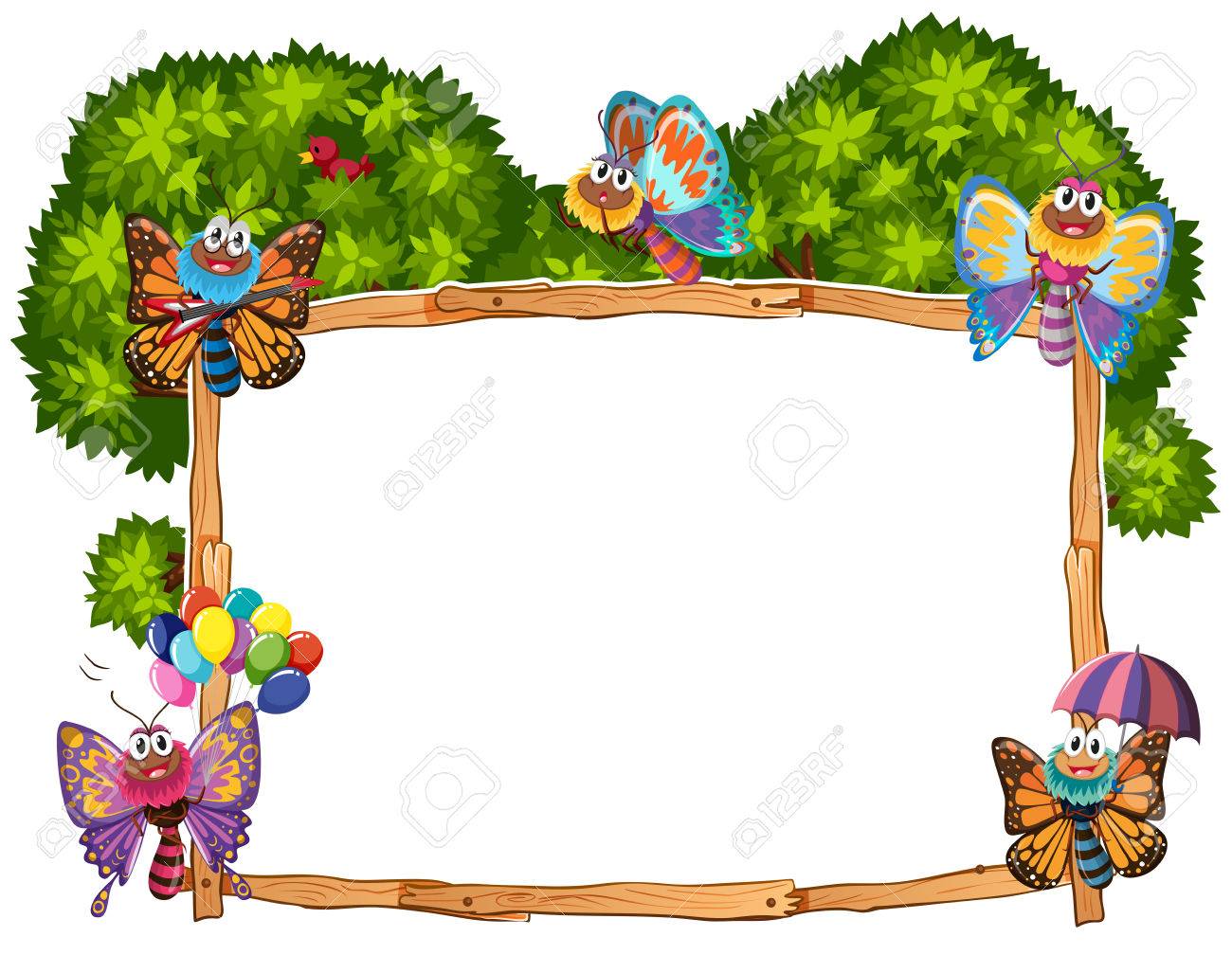 রাইফেল
যুদ্ধ
মগডাল
পুরস্কার
হ্যাঁ বন্ধুরা,জানি তোমরাও আমার সাথে সাথে নতুন শব্দ গুলো বের করতে পেরেছো।
নতুন শব্দ চিনে নেই
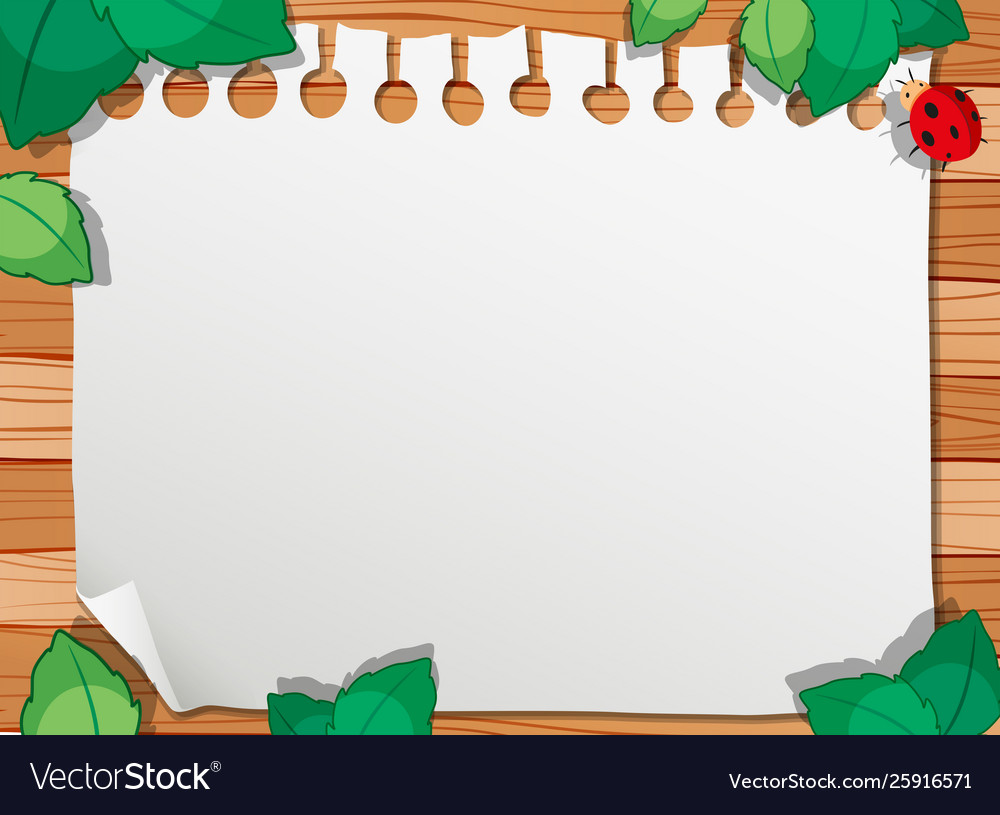 রাইফেল
বন্দুক।
যুদ্ধ
লড়াই।
মগডাল
গাছের সবচেয়ে উঁচু ডাল ।
পুরস্কার
বখশিশ।
আদেশ,নির্দেশ,অনুরোধ বাক্যগুলো পড়াব / পড়বে।
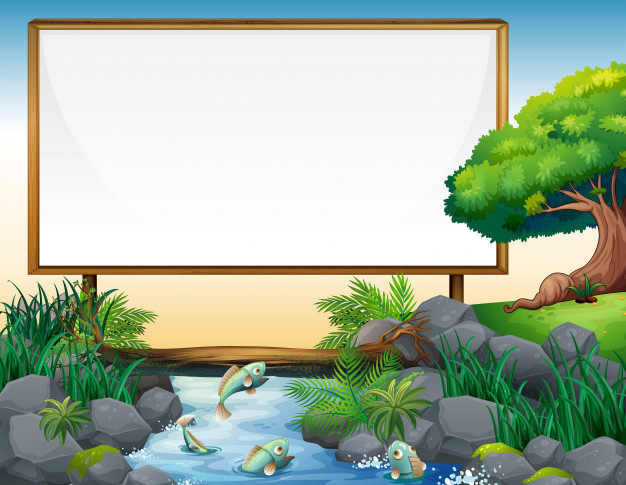 ১।নীলা,পতাকাতা ওখানে লাগিও না   =
নিষেধ
২।গাছের মগডালে লাগাও               =
অনুরোধ
৩।আমাকে একটু তুলে ধরো না ভাই   =
অনুরোধ
৪।দাও ওটা লাগিয়ে দিচ্ছি               =
ভদ্রতামুলক
৫।ধন্যবাদ আপামণি                      =
ভদ্রতামুলক
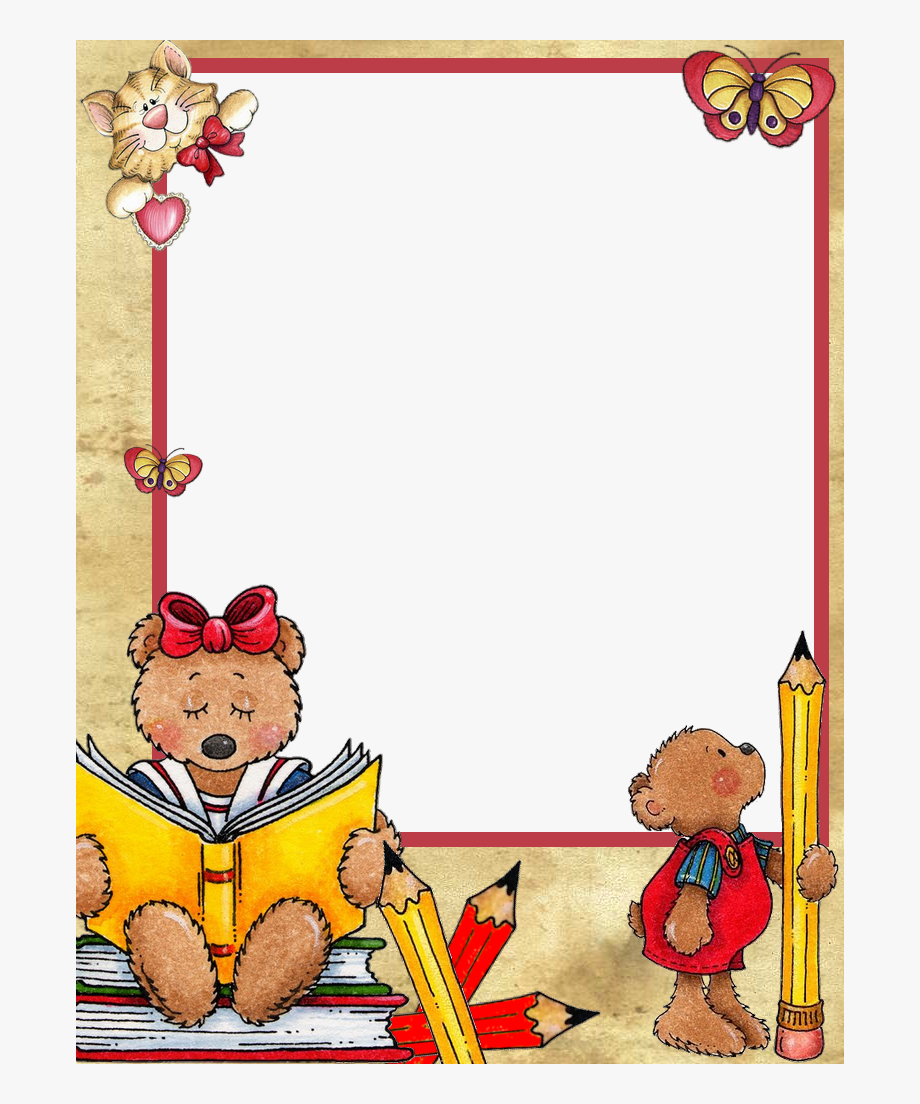 আজকের পাঠ্যাংশ থেকে প্রশ্ন যাচাই।
আদেশ,নির্দেশ,অনুরোধ বাক্যগুলো লিখ।
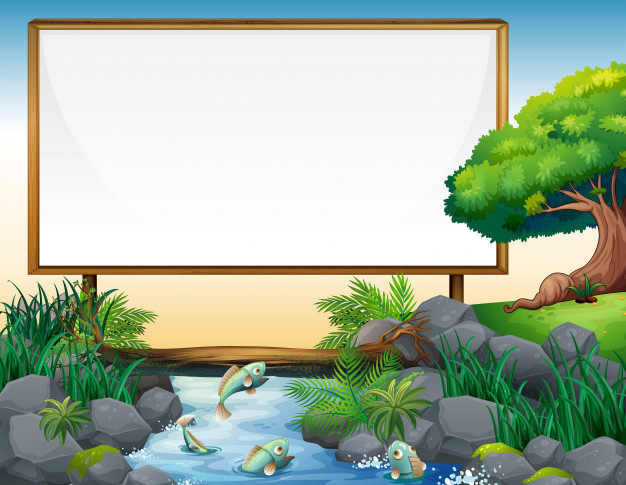 ১।নীলা,পতাকাতা ওখানে লাগিও না   =
২।গাছের মগডালে লাগাও               =
৩।আমাকে একটু তুলে ধরো না ভাই   =
৪।দাও ওটা লাগিয়ে দিচ্ছি               =
৫।ধন্যবাদ আপামণি                      =
প্রশ্ন
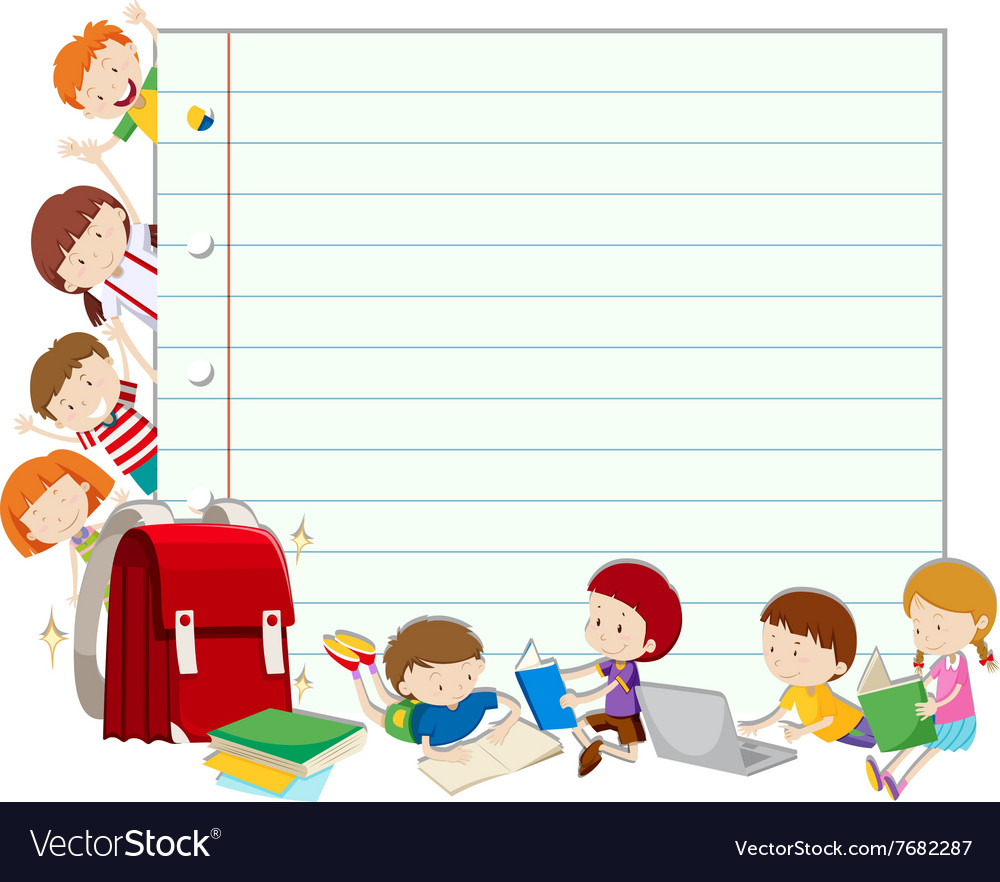 ১।ক্লাসে কয়টি দল কাজ করছে ?
২।ওরা আর্টবোর্ডে কী করল?
৩।শিশুরা দলে কাজ করার সময় কী করছিল ?
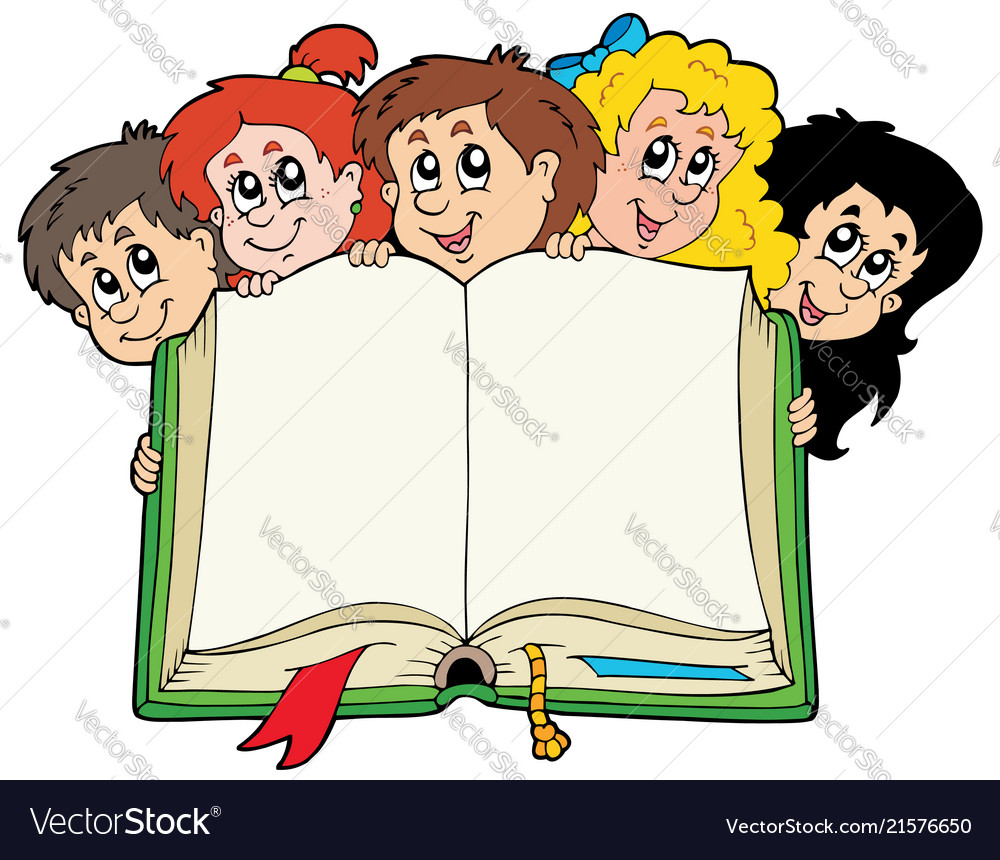 মূল্যায়ন
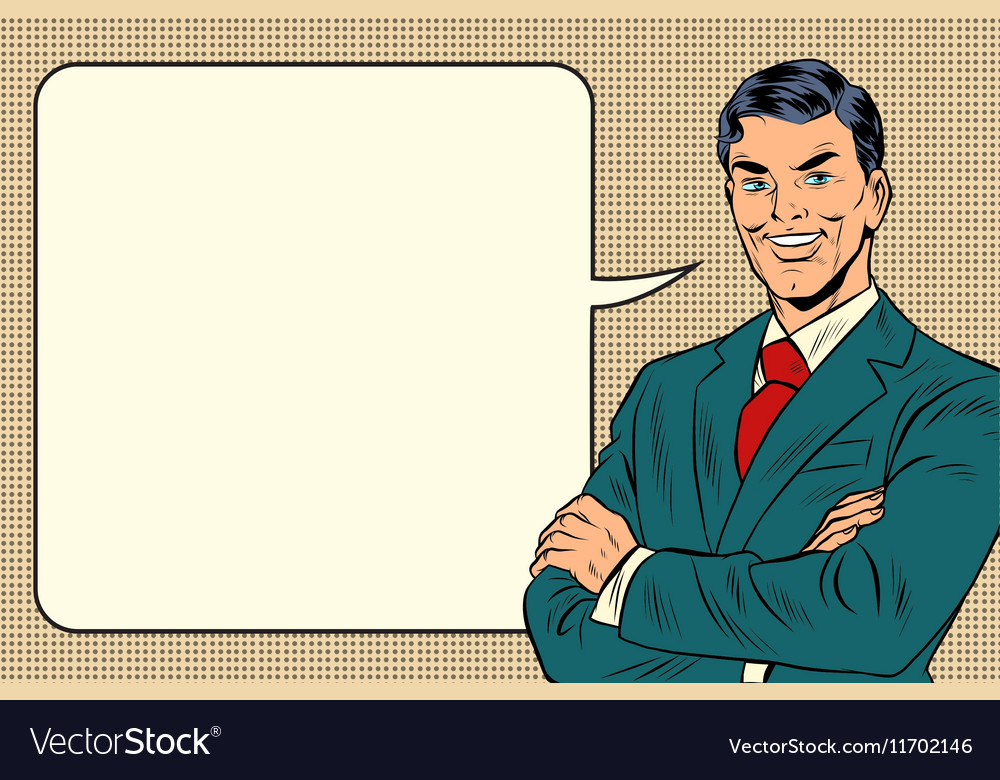 বলতো আজ আমরা কি শিখলাম?
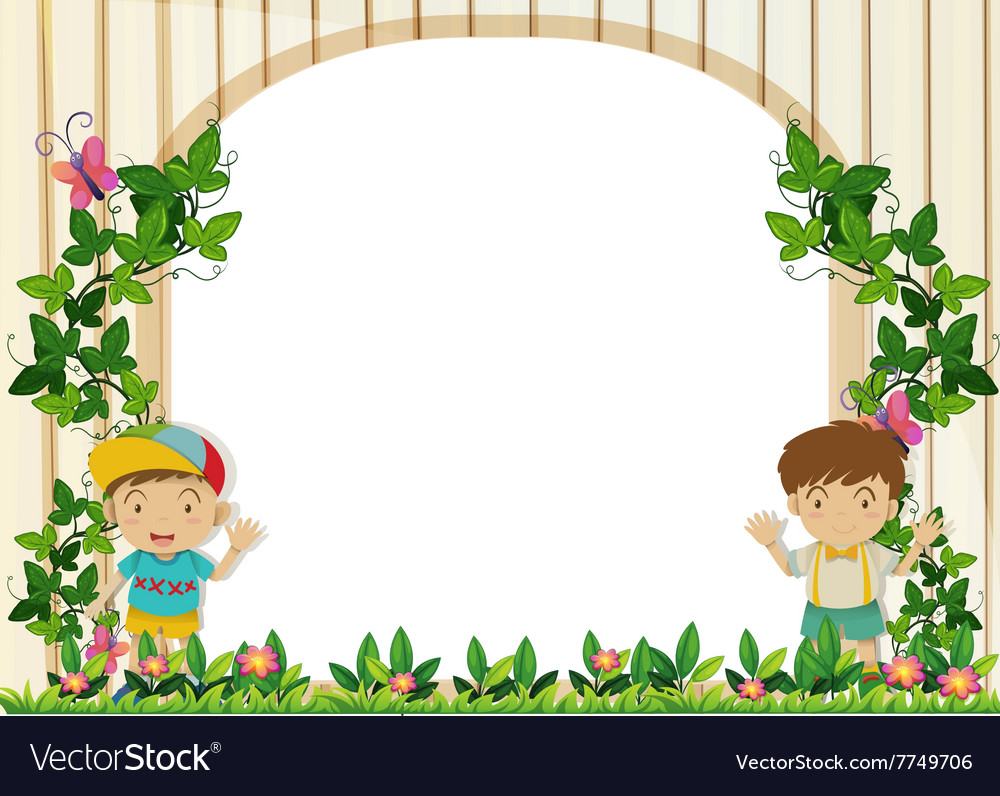 One day one word
পুরস্কার        বখশিশ।
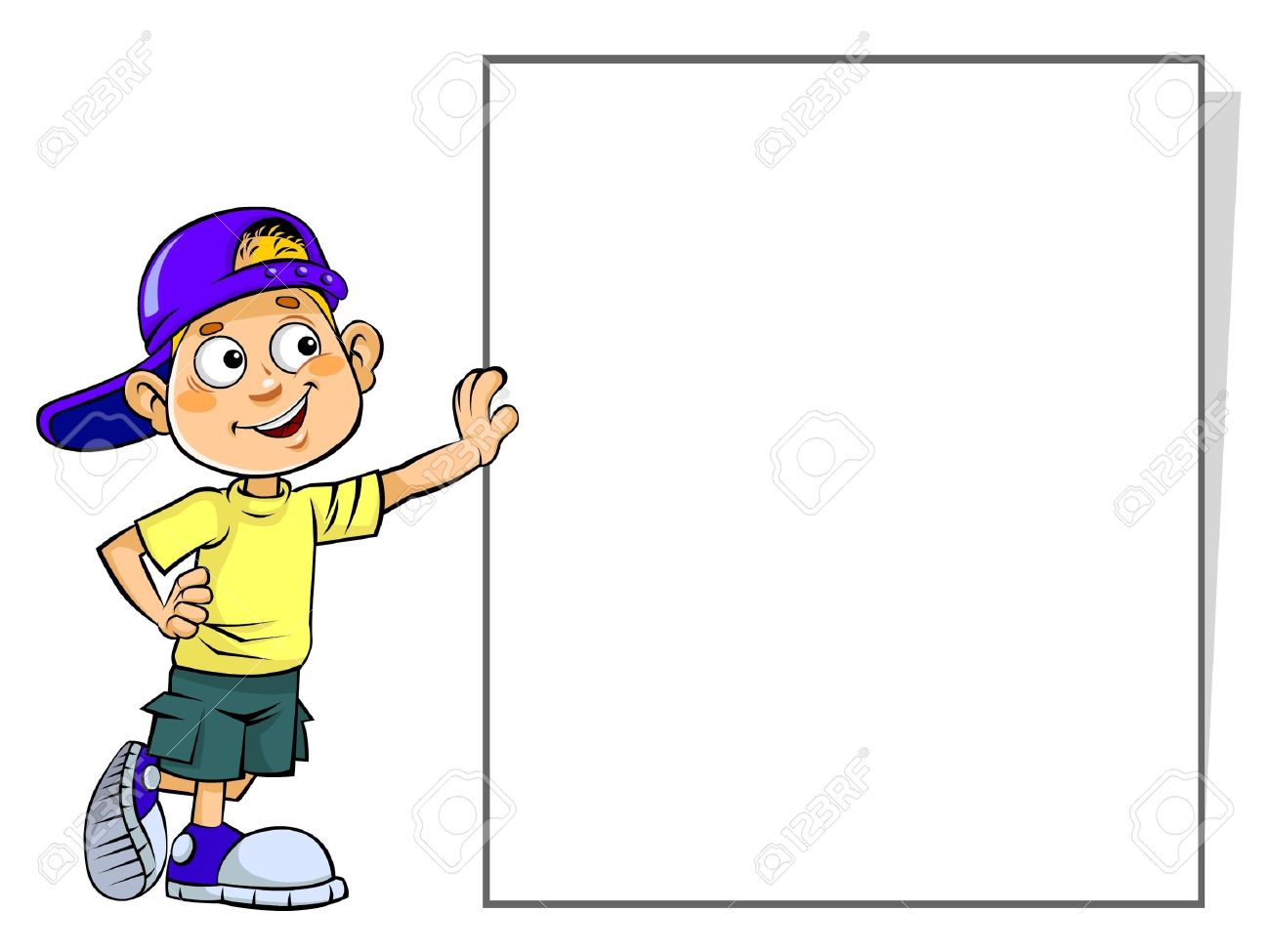 বাড়ির কাজ
তোমরা তোমাদের শ্রেণি কক্ষ কিভাবে সাজাবে?৫টি বাক্য লিখে নিয়ে আসবে।
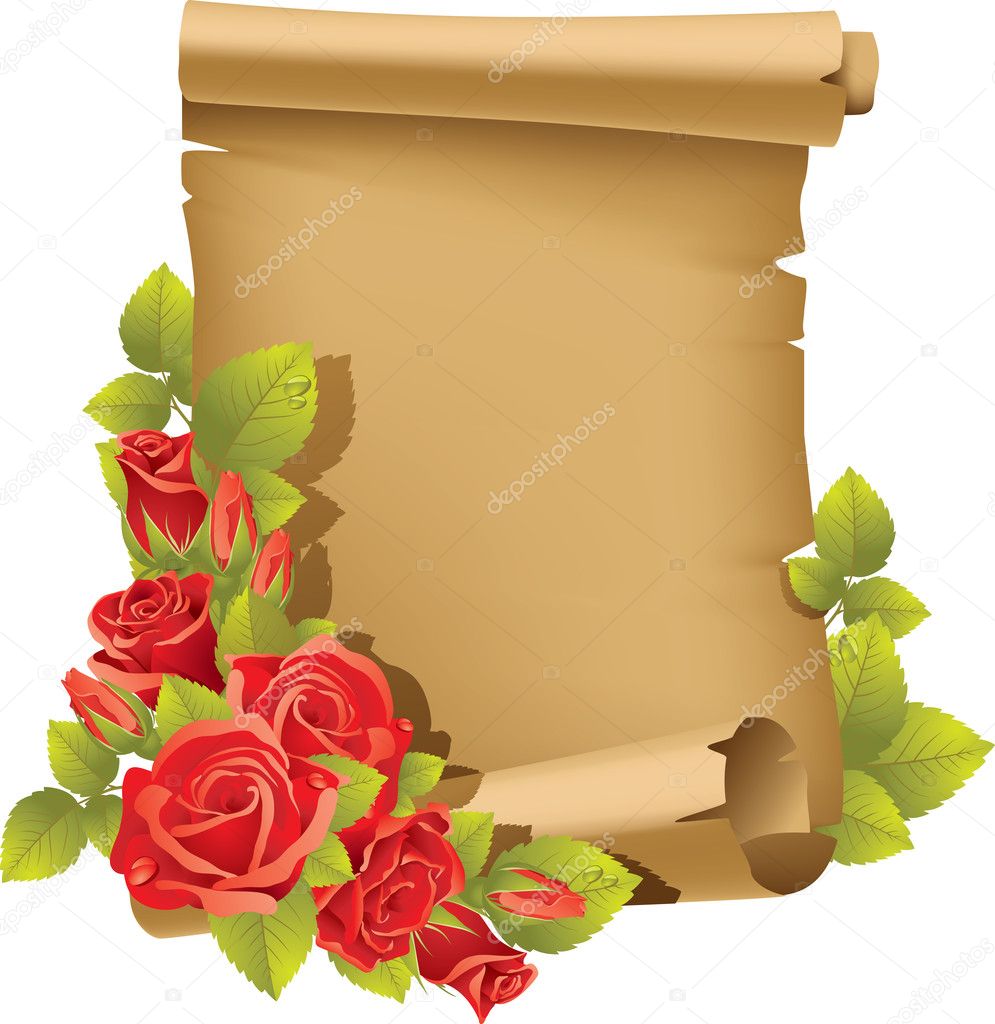 ধন্যবাদ সবাইকে।